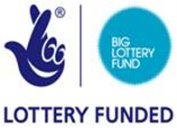 HIV Prevention Program Reaching Nepalese Migrants and Their Spouses both at Source and DestinationAuthors: Umesh Gahatraj1, Prakash Pandeya1, Upasana Shakya1 , Nabesh Bohidar2, Prakash Madai3, Bipin Thapa4 Affiliations: 1CARE  Nepal, 2CARE India, 3NEEDS, 4GaRDeF
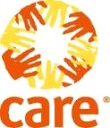 Introduction
With the aim of reducing the vulnerability of key mobile population to HIV & AIDS and ensuring safer mobility along routes of Bangladesh and Nepal to India, CARE offices at Nepal, India and Bangladesh is jointly implementing EMPHASIS project which delivers focused intervention at source , transit and destination. The project has been practicing various models through its implementing partners in all three countries at district level  to generate awareness., enhance access of service and provide support related to HIV & safe mobility. However, there is no systematic mechanism to generate the evidence to measure number of  people  benefited at both source and destination. Therefore, project has initiated tracking of impact population  across border to ensure  the continuum of care to the impact population is being made. Consequently, it has contributed to make service easily accessible and also broaden the scope of intervention.
Project or Activities
Results
Number of Impact Population Contacted at Source who were Reached at Destination
CARE EMPHASIS project urged new cross border HIV prevention program targeting Nepalese migrants not only at source in Nepal, but also in destination cities in India. The program adopted peer education, outreach education, drop in centers (DIC), mobile DIC strategies to reach Nepalese migrants at both source and destination cities. CARE India and CARE Nepal EMPHASIS project worked together to reach the Nepalese migrants in both countries to contribute to the dissemination of information concerning HIV and AIDS, STI and ART services. The project has 360 Peer educators (PEs), 10 outreach workers (ORW)from 8 DICs in source communities and 125 PEs, 29  ORW,11 DICs and mobile DICs from host communities were mobilized to reach the Nepalese migrants in India. Both teams’ joined efforts enabled the project to reach 348 people simultaneously at destination and at source, tracking their mobility patterns and access to services.
In total 3588 migrants  from Achham and Kanchanpur were reached at destination by partners of CARE India since Jan, 2010 to May, 2012.Of them, 348  impact population were calculated as sample size who were contacted at source communities. Nearly 61% people of total sample size were tracked at Source who were reached at  Destination. n Among total respondent tracked , nearly 24 % migrants were found to have accessed different level of service at both source and destination  followed by Son/daughter (22.6%), Spouse (21.7%), Parent (17.9%) and  Other (14.2%). Among them 72% were married and 28 % were single. 79% migrants were found literate. 73% have formal educational background. The project successfully reached Nepalese migrants in both source and destinations and proved that a cross-country project can be implemented to reduce the HIV vulnerability among migrants. Countries’ programs worked closely to reach the Nepalese migrants and established the partner-to-partner organization communication through regular cross border meetings.
CARE Nepal
EMPHASIS, Regional Secretariat
CARE India
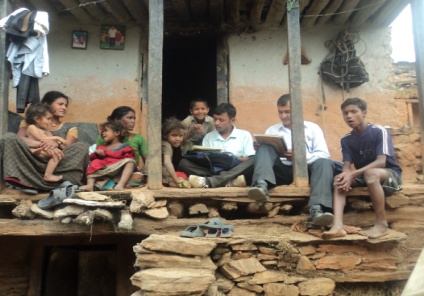 Materials and Methods
Partners at Source Sharing of Information
Partners  at destination Maintained Database
Orientation to ORWs and PEs  on Tool
Mobilized ORW-29, PEs-125 &  operating DICs-11  at destination sites to collect data
Reaching Migrants and their Spouses at Source and Destination
Mobilization of ORW-10 and PEs - 360
Conclusion/ Learning
Both sending and receiving countries’ programs' coordination is an important strategy to make the project successful. For close and continuous cooperation between the two teams, it is vitally important to conduct regular sharing meetings, communicate through different channels, and ensure constant exchange of ideas.
People Reached at destination  (N=3588)
Tracking of Impact Population at source  Communities (n= 348)